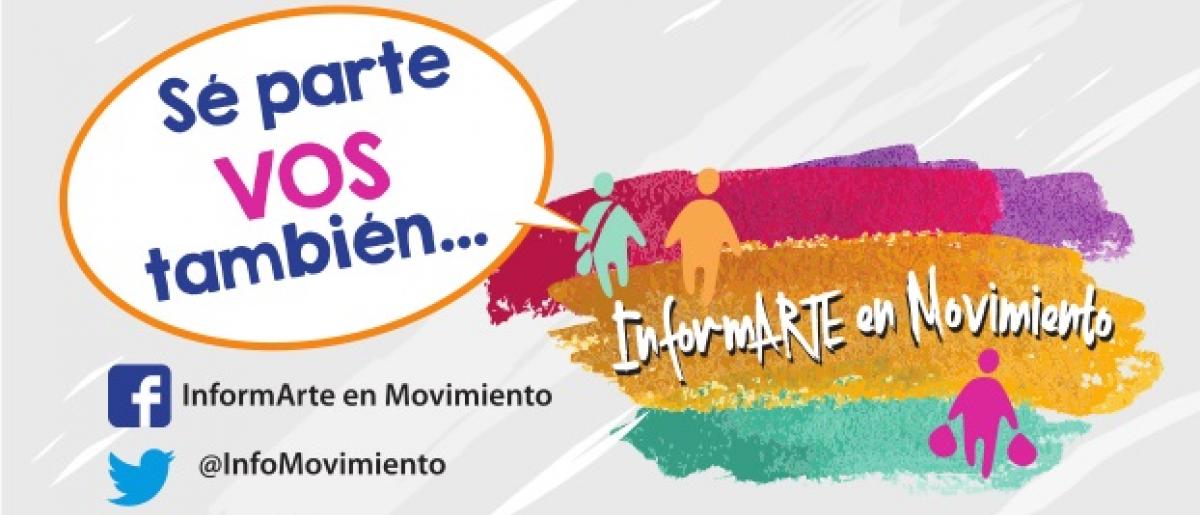 InformArte en Movimiento
Costa Rica
InformArte en Movimiento
Costa Rica
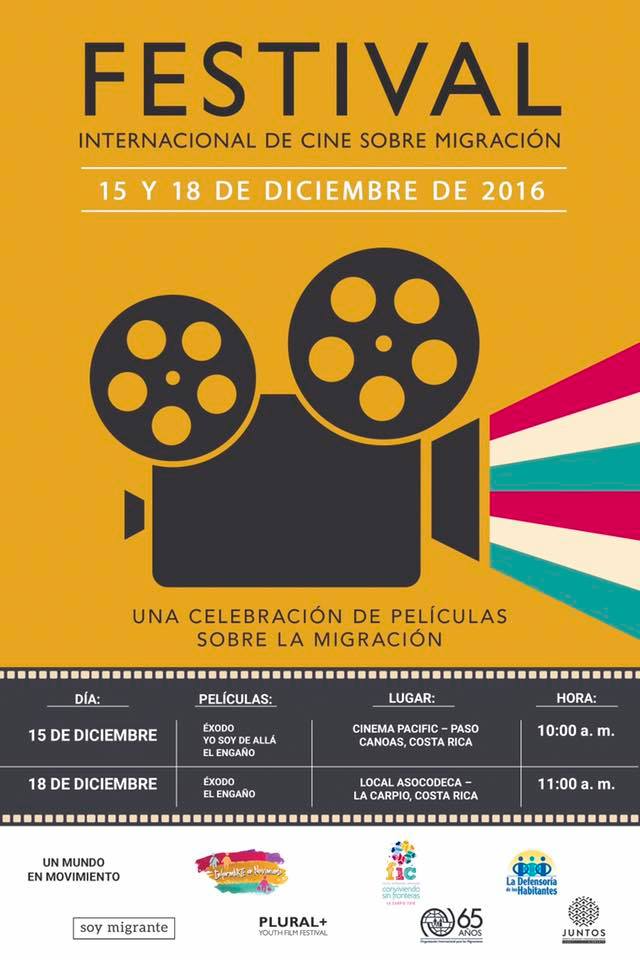 Día Internacional del Migrante – Festival de Cine en Paso Canoas
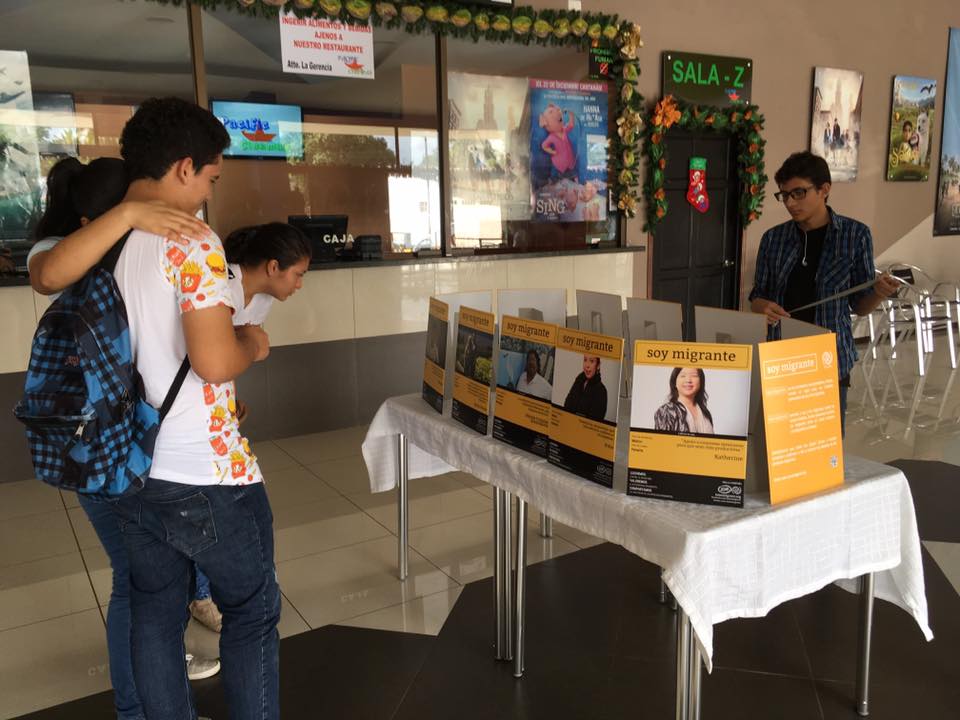 InformArte en Movimiento - Costa Rica
Cápsulas radiofónicas producidas por jóvenes mesoamericanos sobre migraciones, derechos de las personas migrantes e identificación y prevención de la trata de personas
Costa Rica: Dos talleres de radio en Paso Canoas y en La Cruz
Escuchar los mensajes de los jóvenes: https://soundcloud.com/user-547597582/sets/capsulas-radiofonicas-informarte-en-movimiento
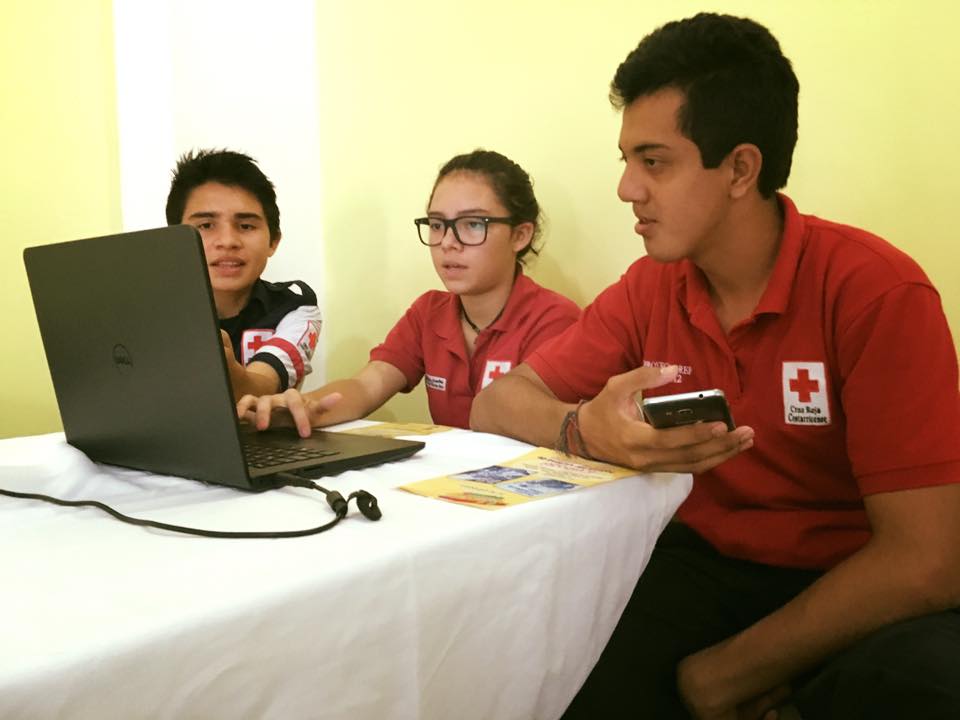 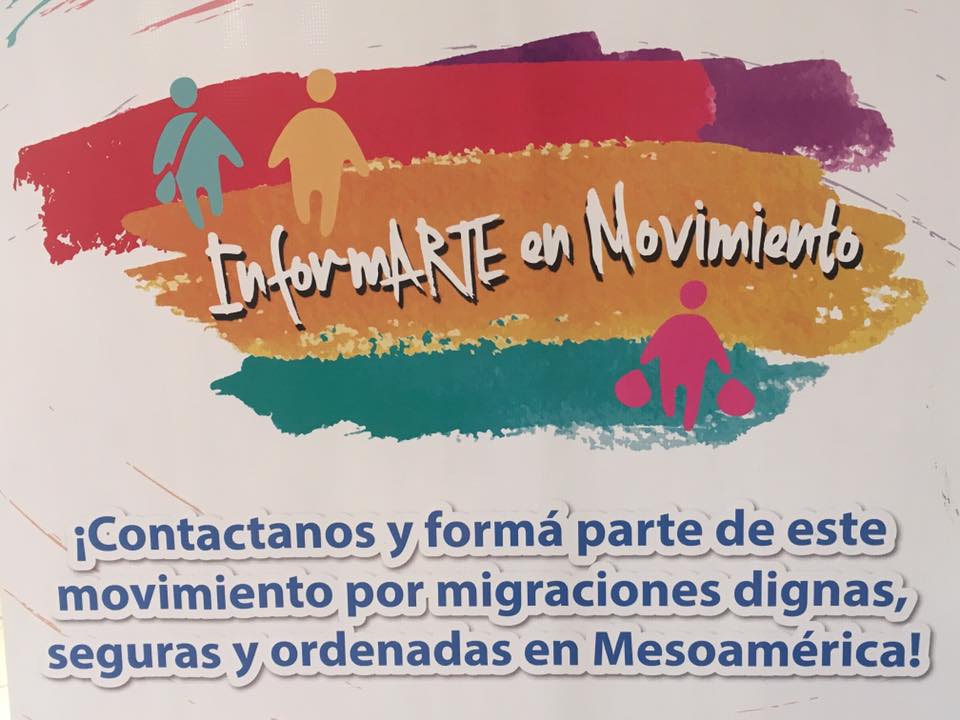 InformArte en Movimiento
Costa Rica
Festival Comunitario, La Cruz
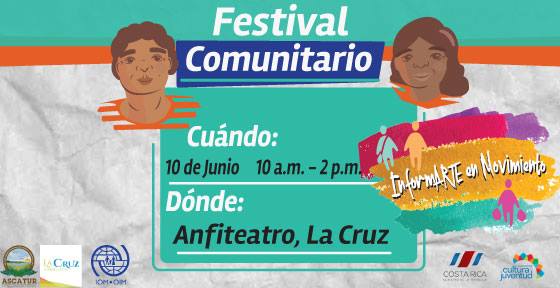 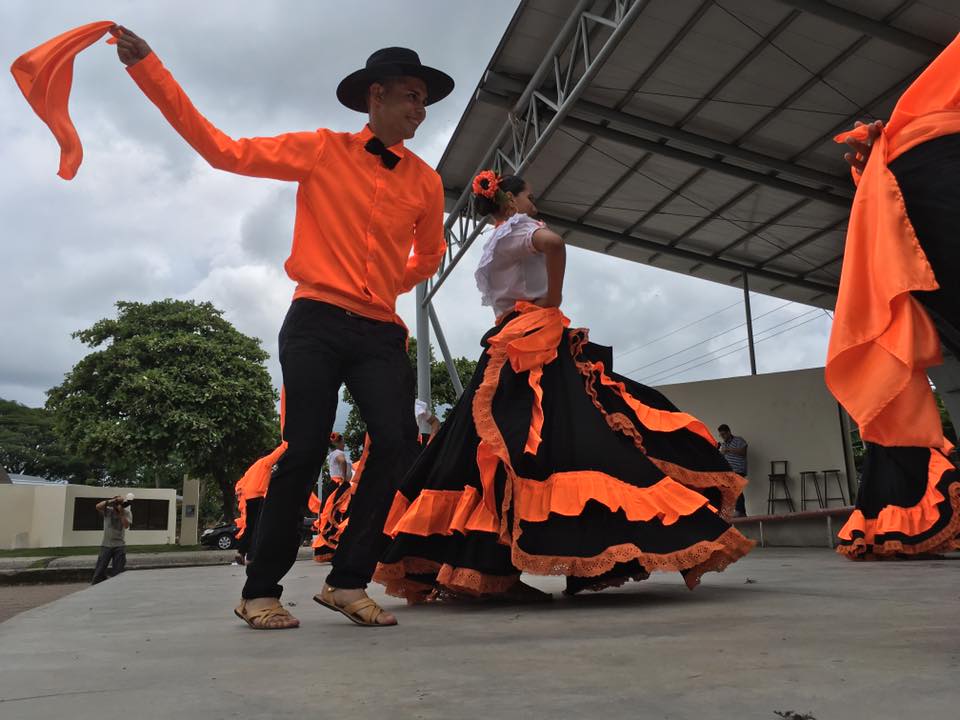 InformArte en Movimiento
Costa Rica
Caminata contra la Trata en Paso Canoas próximamente en el marco del Día Mundial contra la Trata
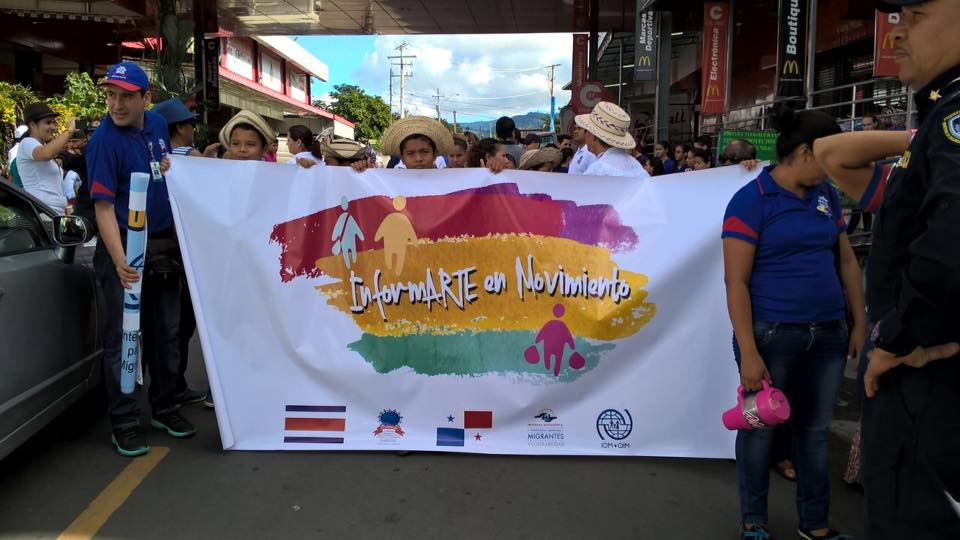